KS2 Relationships: 
Our Special People
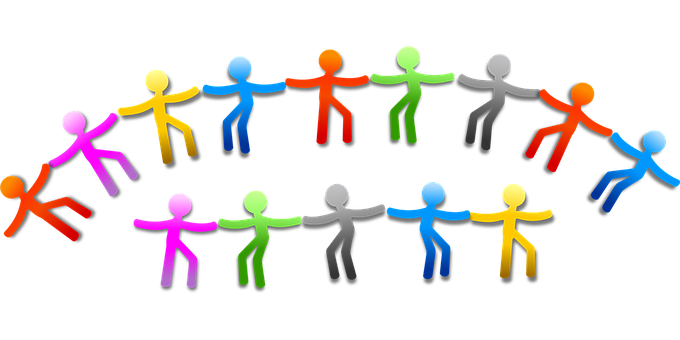 Lesson 2
Home Learning: Friends and family
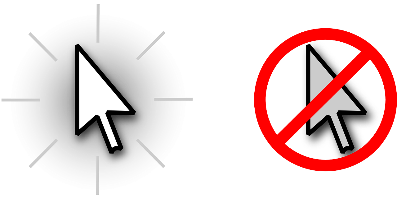 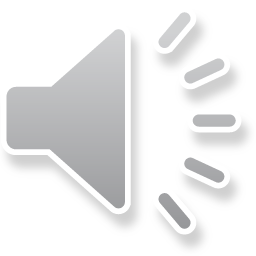 © PSHE Association 2020
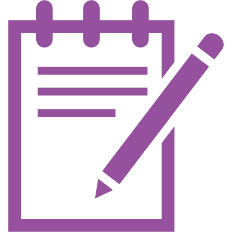 We are learning about what is important in friendships and family relationships
We will be able to:
 


describe what is most important in a friendship or family relationship

recognise that friendships and family relationships may change for different reasons and how to manage this
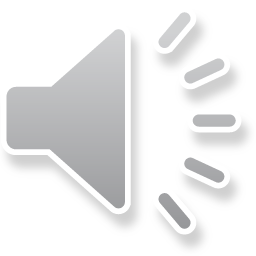 © PSHE Association 2020
Do you remember the last lesson? We learned about Special people in our lives.
We thought about what they do that makes them special to you?
My special people
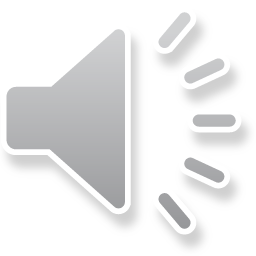 © PSHE Association 2020
We looked at Features of friendships
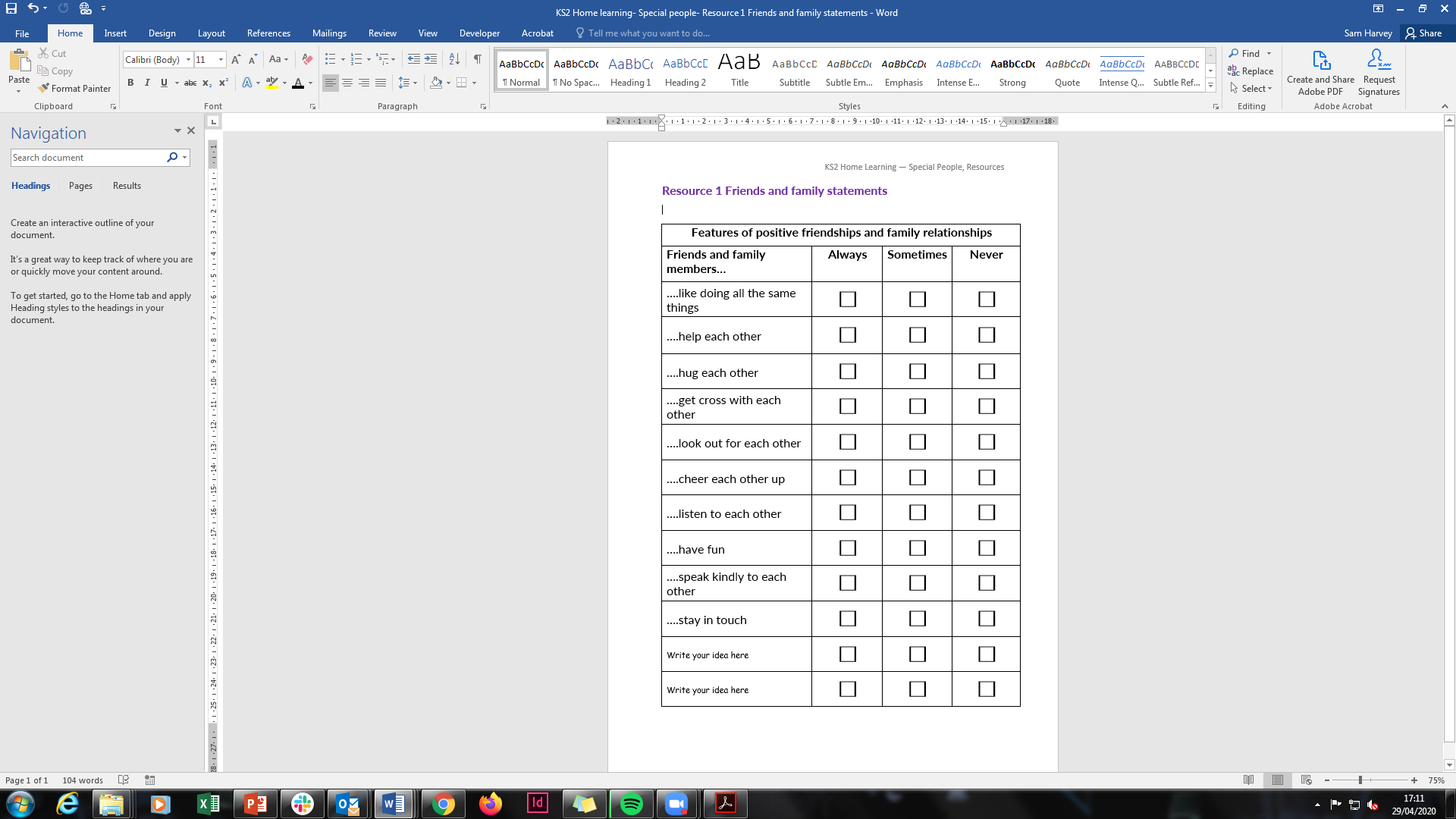 We completed the grid  about the features of positive friendships and family relationships.
Tick all the relevant boxes.
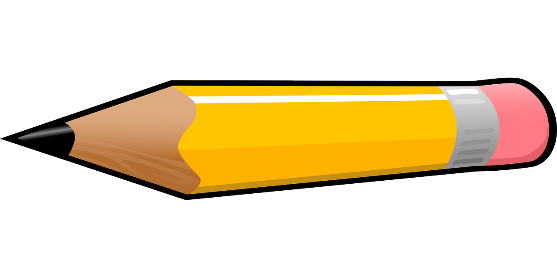 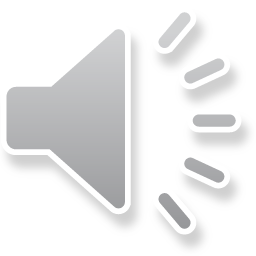 © PSHE Association 2020
What is most important?
Now look at the worksheet in your  pack.
What is most important in a positive friendship or family relationship? 
Sort the statements. 
Put the things you think are most important for you in the centre square and the less important things in the outer square
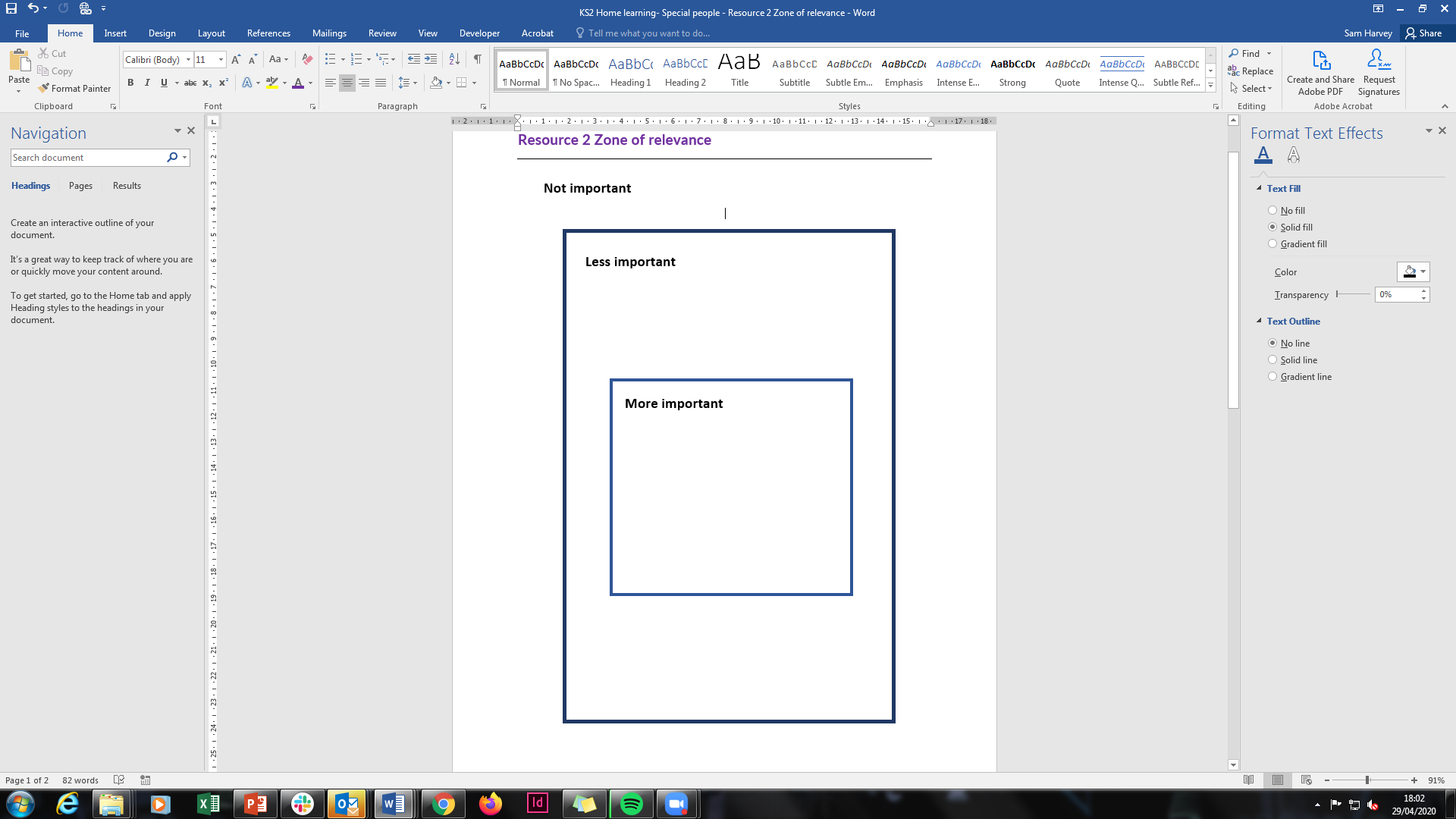 Making each other laugh
Giving presents
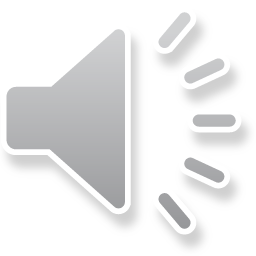 Being kind
Additional activity
Give me 5!
If someone (a special person) is far away or we don’t see them that often, what are some fun ways to let them know we still care?  

Think of five different ideas!
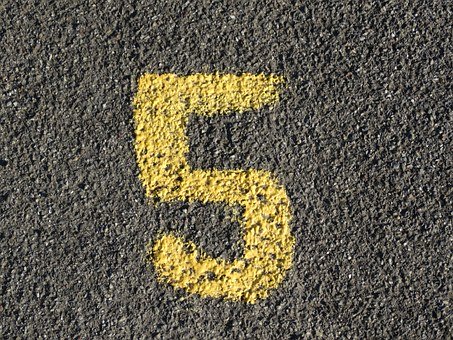 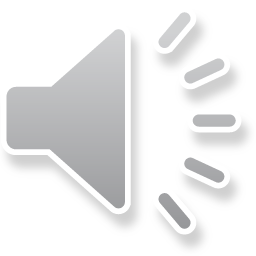 © PSHE Association 2020
Well Done, you have completed Lesson 2
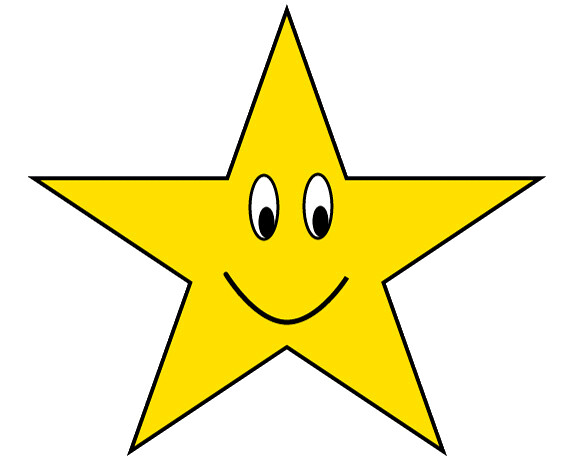 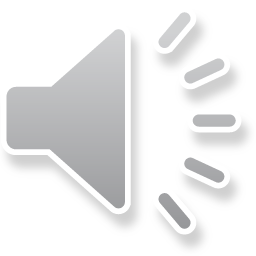